OD KOD? KJE? KAM?
Vanja Resnik
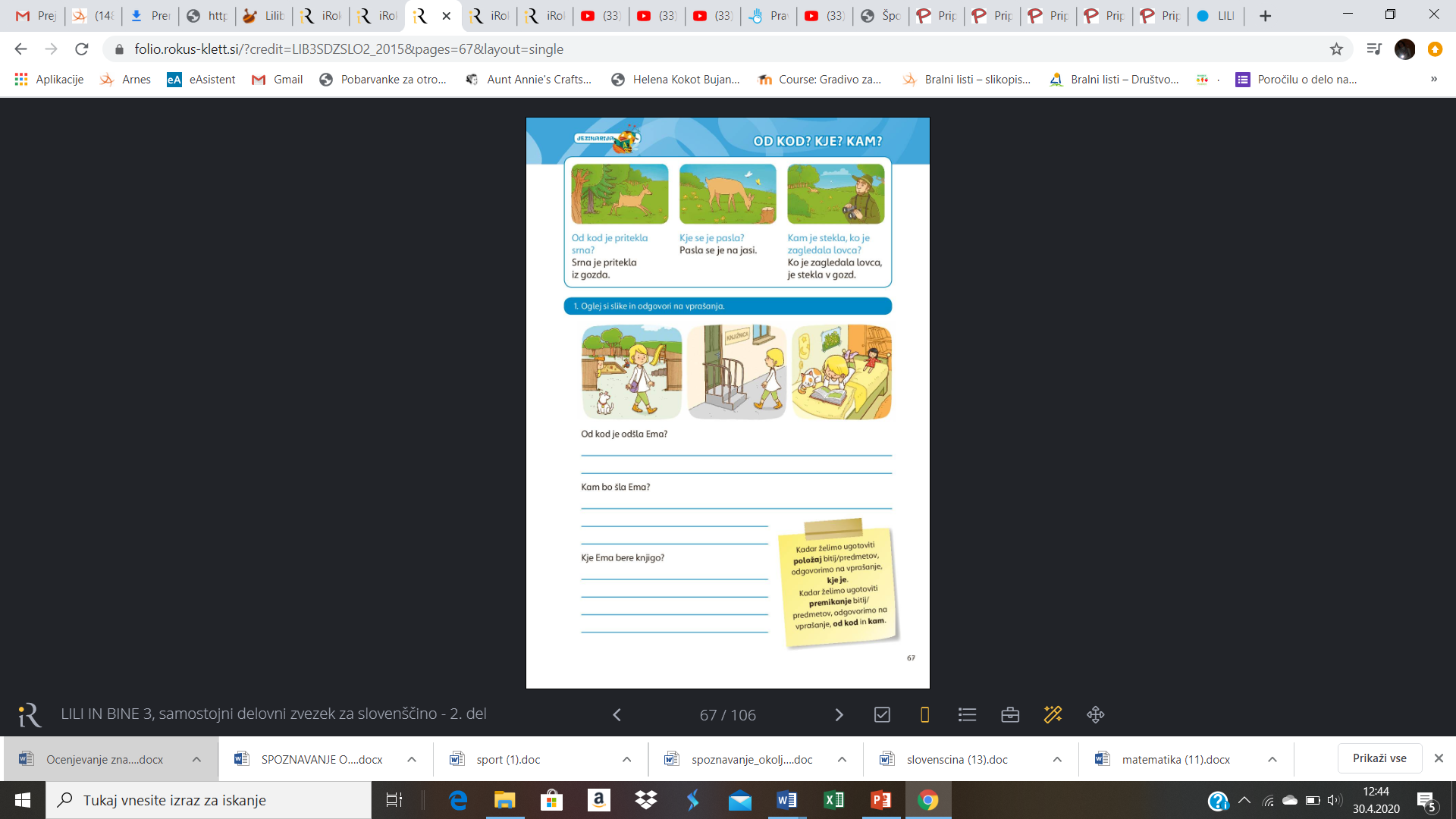 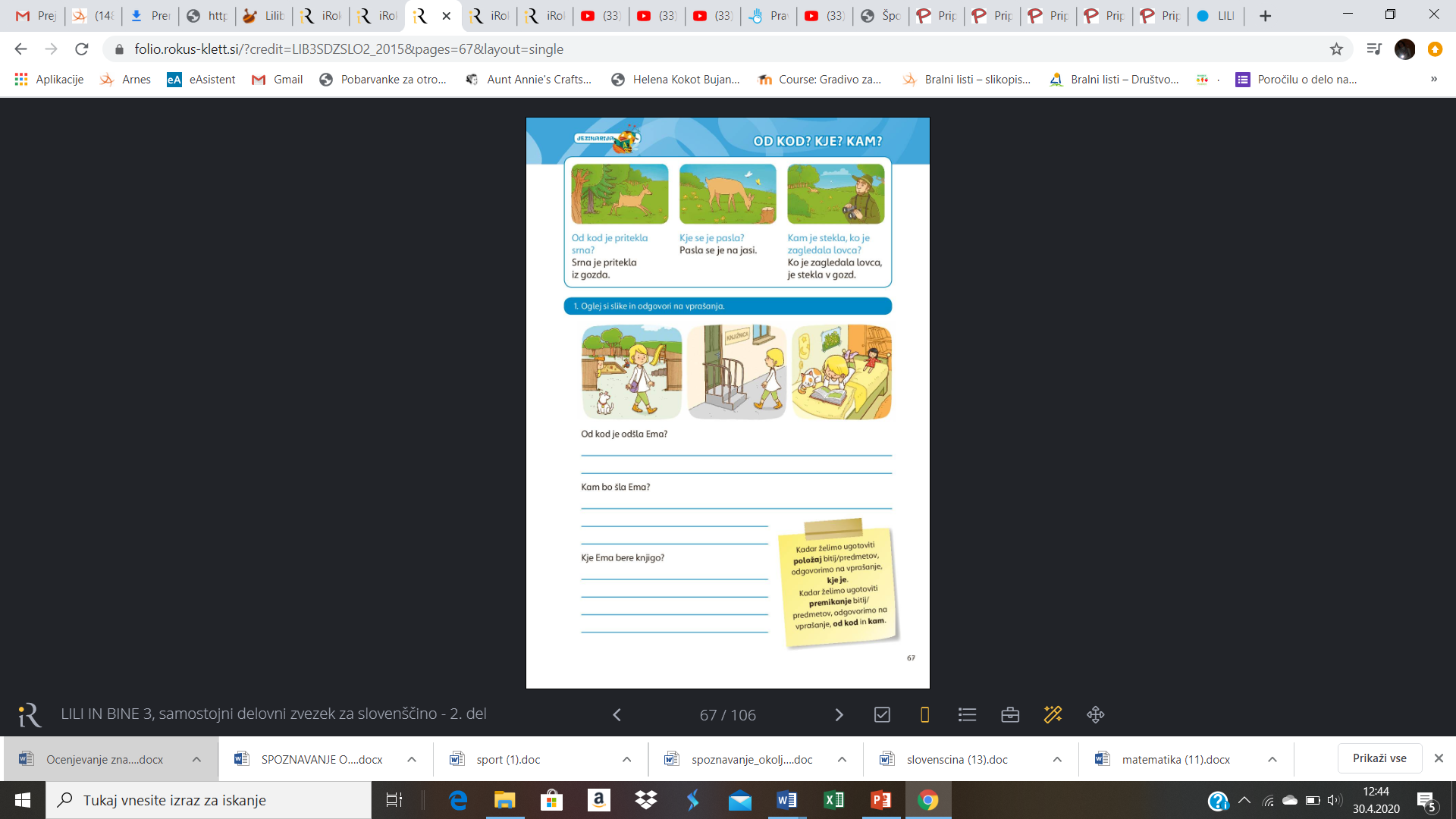 Kadar želimo ugotoviti POLOŽAJ bitij/predmetov, odgovorimo na vprašanje, KJE JE.

Kadar želimo ugotoviti PREMIKANJE bitij/predmetov, odgovorimo na vprašanji, OD KOD in KAM.
Odgovori. upoštevaj besede v oklepaju.
Od kod je prišel Peter? (gozd)
Kje je bil Peter? (gozd)
Kam je stekel Peter, ko je zagledal metulja? (travnik)

Odgovore zapiši v zvezek!
Zastavi vprašanja.
Mojca je pritekla iz spalnice.

Mojca je bila v spalnici.

ko je Mojca zagledala mamico, je stekla v kuhinjo.
Reši naloge v delovnem zvezku na strani 67.
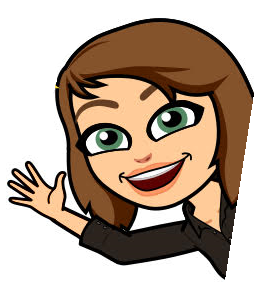